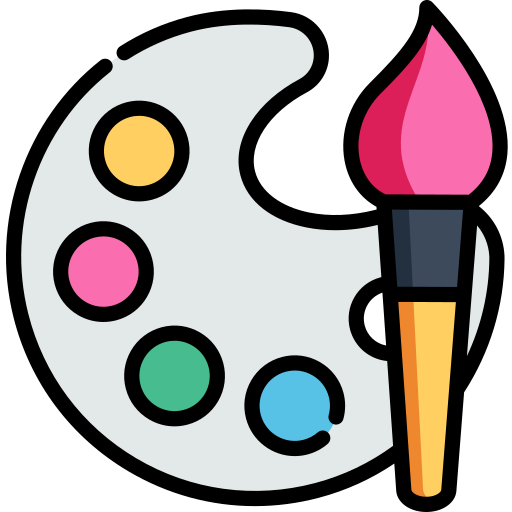 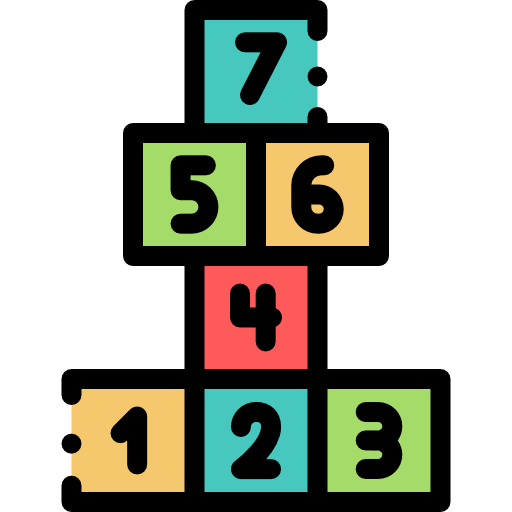 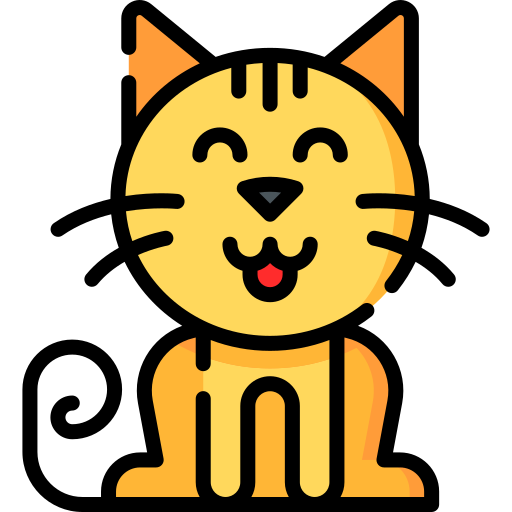 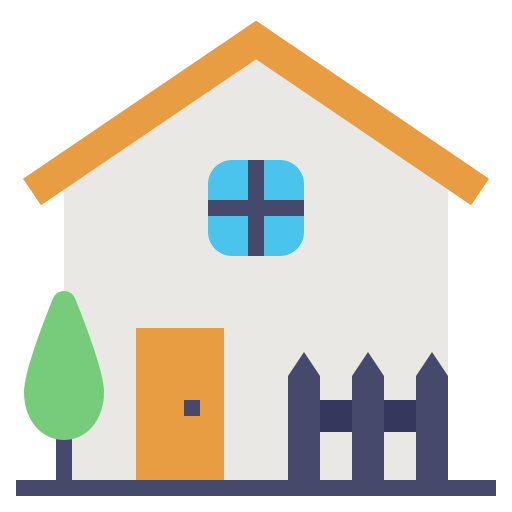 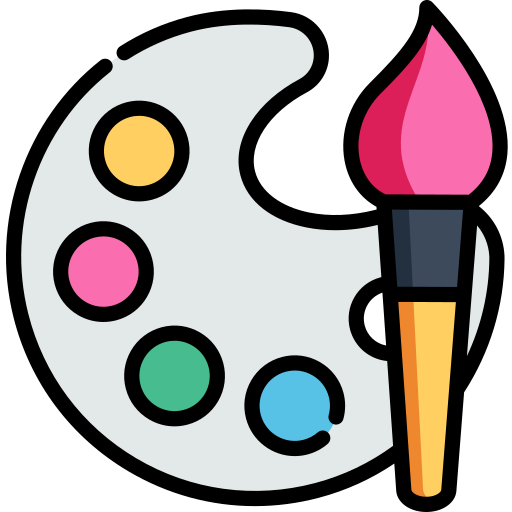 WHICH ONE IS THE green CRAYON?
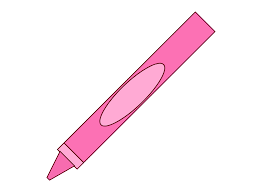 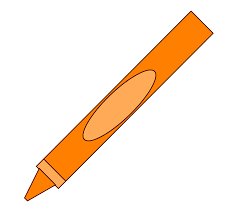 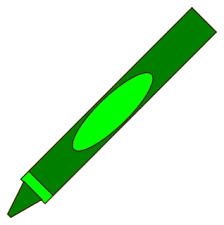 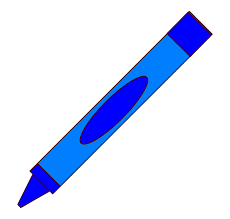 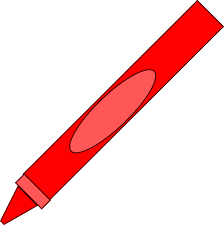 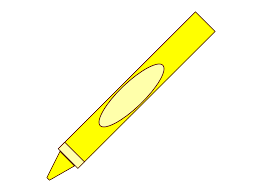 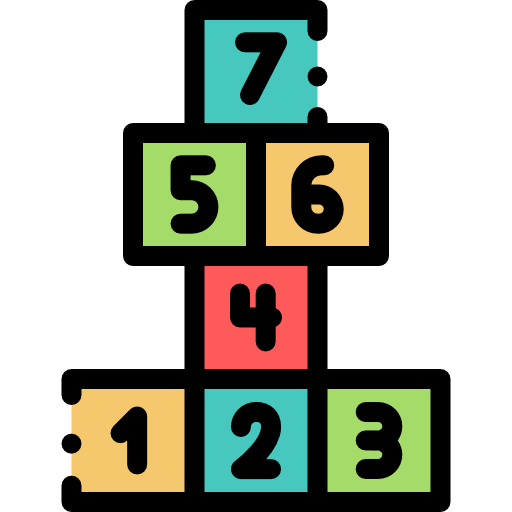 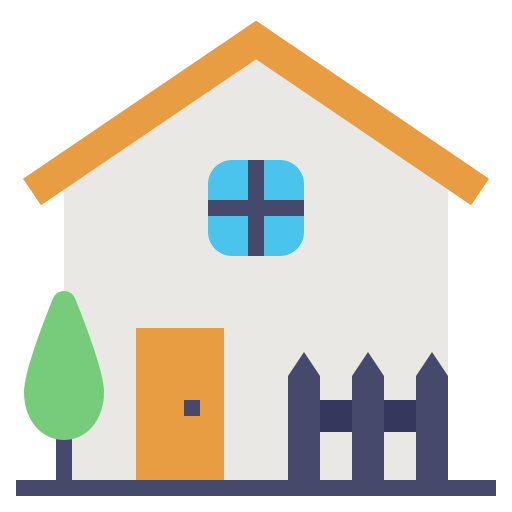 WHICH ONE IS number FOUR ?
1
2
3
4
5
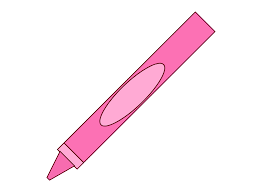 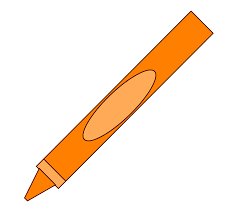 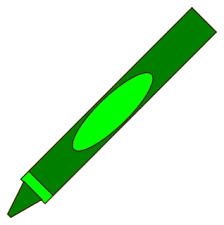 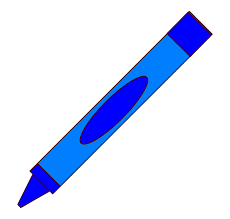 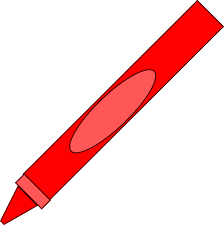 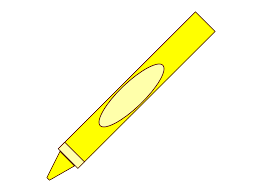 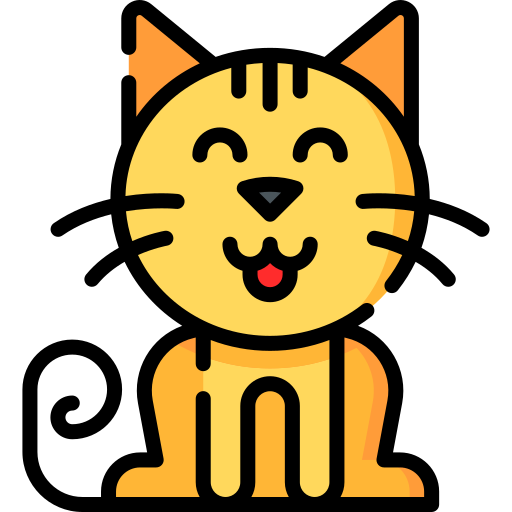 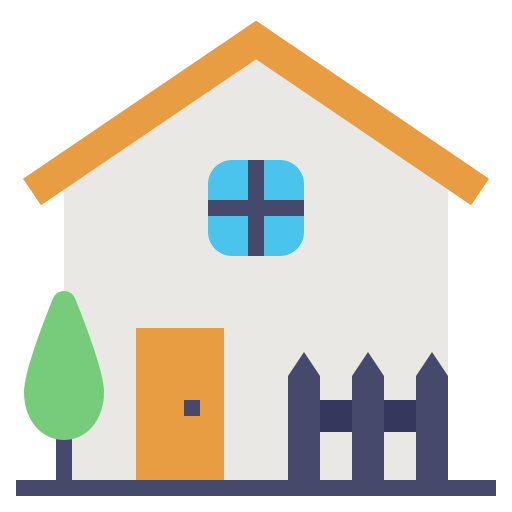 WHERE IS THE TURTLE ?
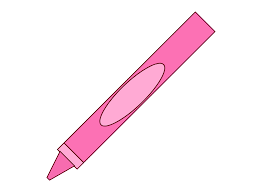 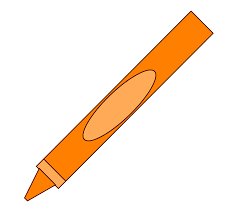 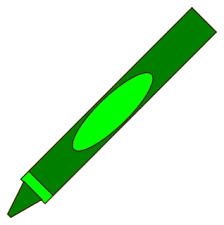 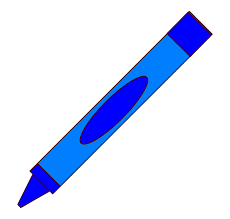 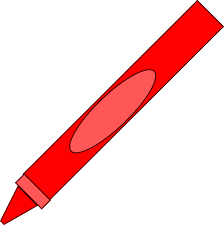 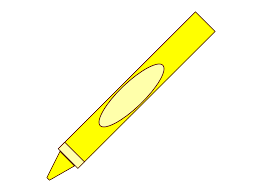 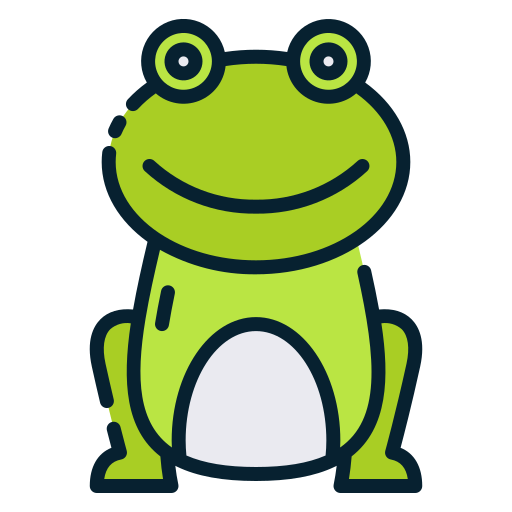 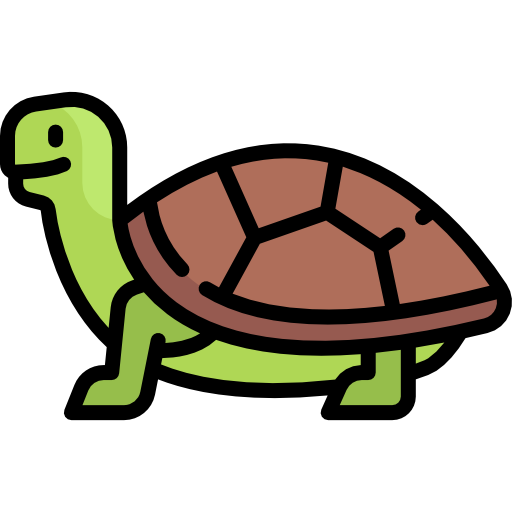 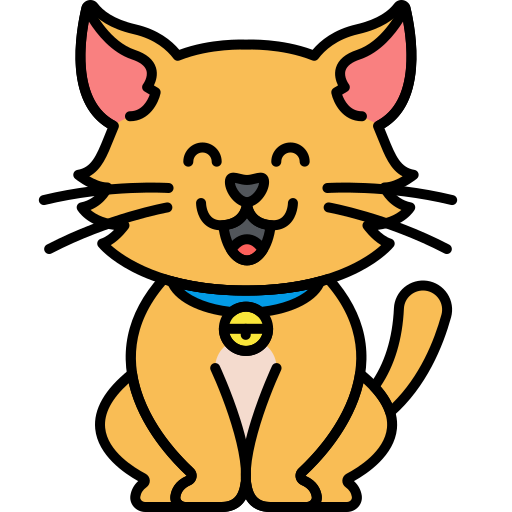 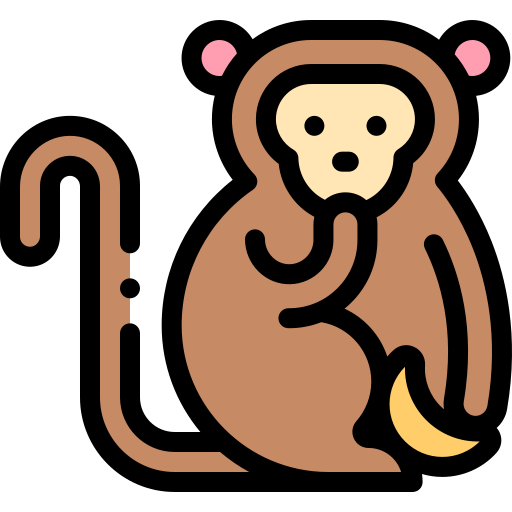